AFFILIATION
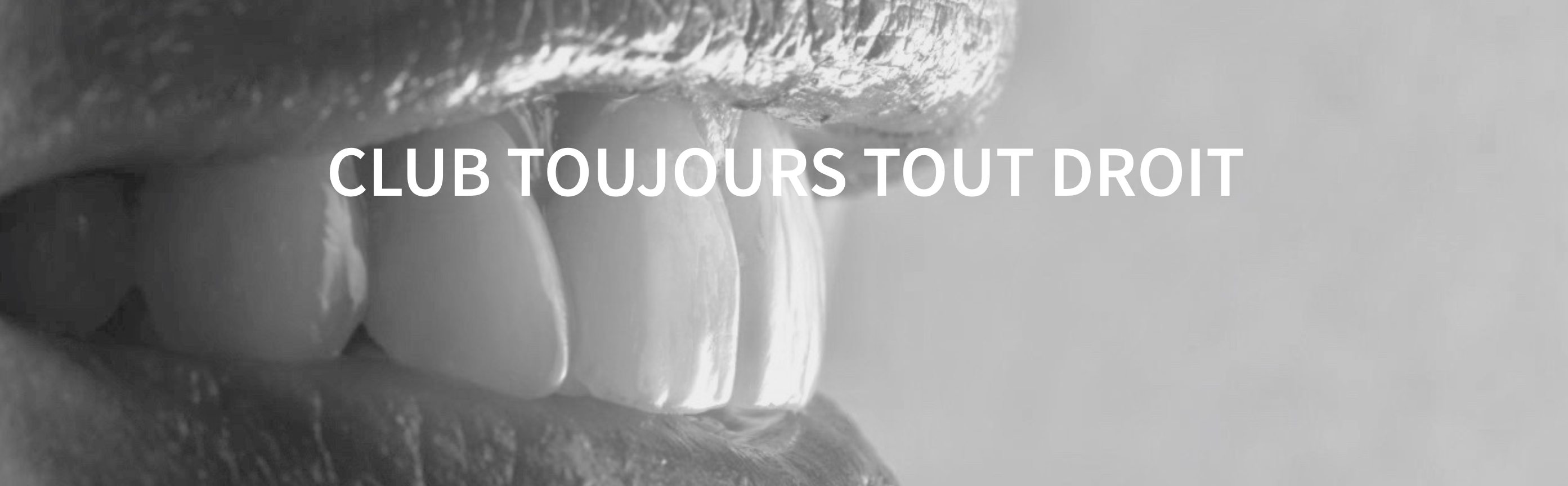 Numéro du candidat: ………….
	
Numéro de cas: ………..	Nom du parrain:………………
	
Année:………. 		signature du parrain: ………….

Candidat:
Résumé du cas
Case Number :   	Date : XX/XX/XXXX
Age X,x
A-1
Historique générale et clinique
Anamnèse


Examen clinique exobuccal
Face

Sourire

Profil

Examen fonctionnel

Examen clinique intra-oral

Modèles d’étude
Arcades 
Maxillaire

Mandibulaire

Occlusion
Case Number :   	Date : XX/XX/XXXX
Age X,x
A-2
FACE
FACE SOURIRE
PROFIL
PHOTOS DU VISAGE 
AVANT TRAITEMENT
Case Number :   	Date : XX/XX/XXXX
Age X,x
A-3
INTRA-ORAL DROITE
INTRA-ORAL FACE
INTRA-ORAL GAUCHE
PHOTOS INTRA-ORALES
AVANT TRAITEMENT
Case Number :   	Date : XX/XX/XXXX
Age X,x
A-4
INTRA-ORAL HAUT
INTRA-ORAL BAS
PHOTOS INTRA-ORALES
AVANT TRAITEMENT
Case Number :   	Date : XX/XX/XXXX
Age X,x
A-4’
RADIOGRAPHIE PANORAMIQUE AVANT TRAITEMENT
Case Number :   	Date : XX/XX/XXXX
Age X,x
A-5
AUTRE RADIOGRPAHIE 
AVANT TRAITEMENT
Case Number :   	Date : XX/XX/XXXX
Age X,x
A-6
TELERADIOGRAPHIE DE PROFIL
AVANT TRAITEMENT
Case Number :   	Date : XX/XX/XXXX
Age X,x
A-7
TRACE CEPHALOMETRIQUE 
(Sans les lignes)
Case Number :   	Date : XX/XX/XXXX
Age X,x
A-8
ANALYSE CEPHALOMÉTRIQUE 
AVANT TT
Les valeurs retenues représentent les valeurs moyennes garçons-filles d’un enfant de 12 ans selon l’  « Atlas of Cranio-facial Growth »  de l’Université du Michigan
Case Number :   	Date : XX/XX/XXXX
Age X,x
A-9
ANALYSE RADIOGRAPHIQUE 
AVANT TRAITEMENT
Radiographie panoramique





Radiographie de profil
Observation générale




Interprétation céphalométrique
Case Number :   	Date : XX/XX/XXXX
Age X,x
A-10
TRAITEMENT
Objectifs du traitement



Stratégie et plan de traitement



Moyens thérapeutiques



Contention



Pronostic
Case Number :   	Date : XX/XX/XXXX
Age X,x
A-11